Clase  XICentro de masas y choques
Física 1 – segundo semestre 2022
Centro de masas
Centro de masas
Ejemplo 1
Calcula el centro de masa de los sistemas de partículas de la figura.
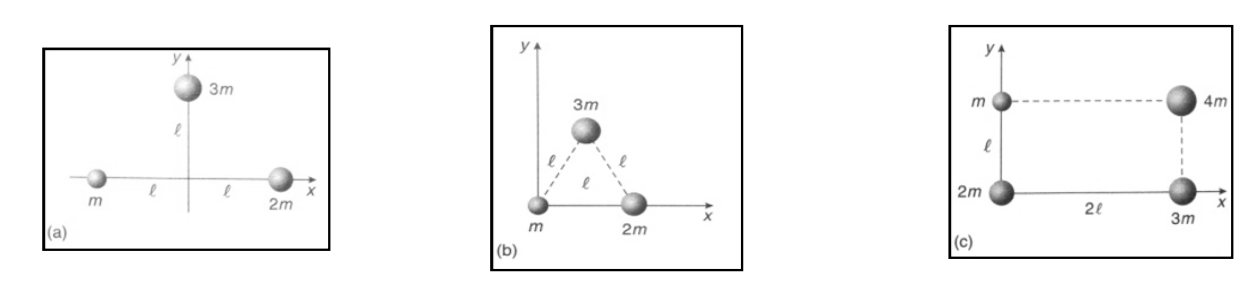 Ejemplo 2
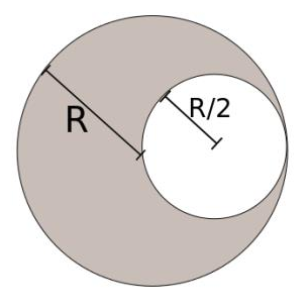 Centro de masas
Centro de masas
Colisiones - choques
Relación fuerza / cantidad de movimiento
Ejemplo 3
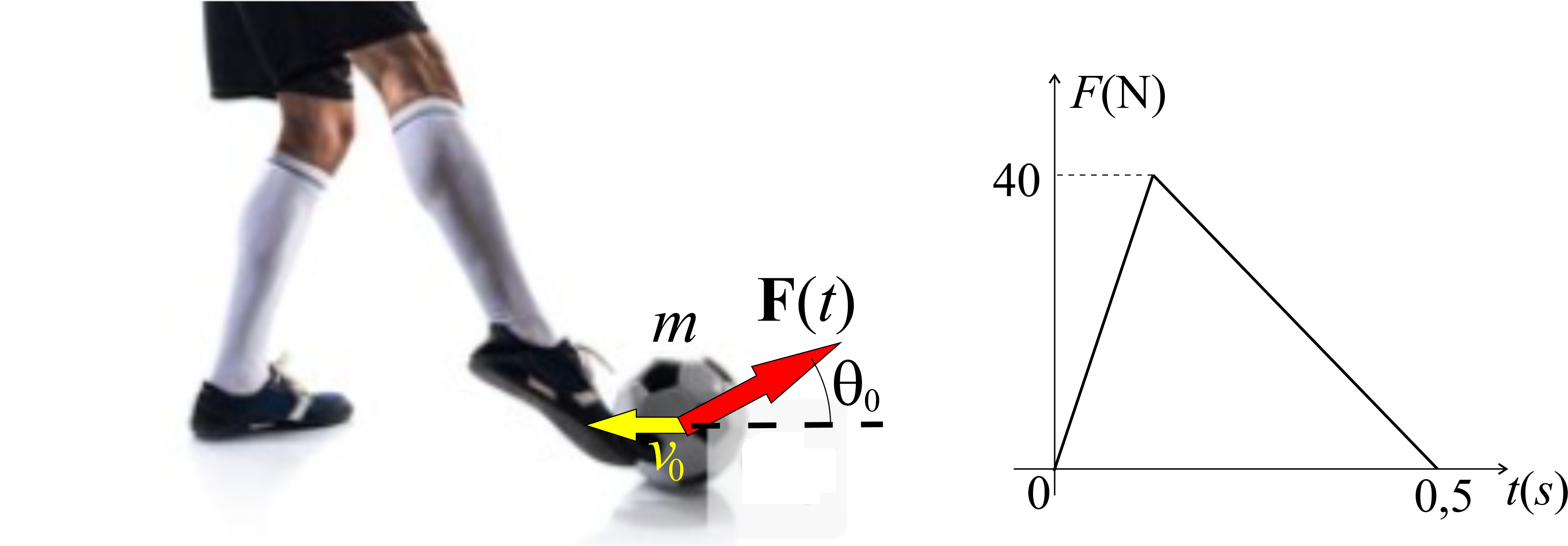 Tipos de choques
Los choques los clasificaremos según:
Choques elásticos: se conserva además la energía cinética
Choques inelásticos: son los choques en general, hay pérdida de energía cinética y precisamos más datos para poder resolverlos.
Choques completamente inelásticos, también conocidos como choques perfectamente inelásticos: los cuerpos se adhieren y se mueven juntos luego del choque.
Ejemplo 4
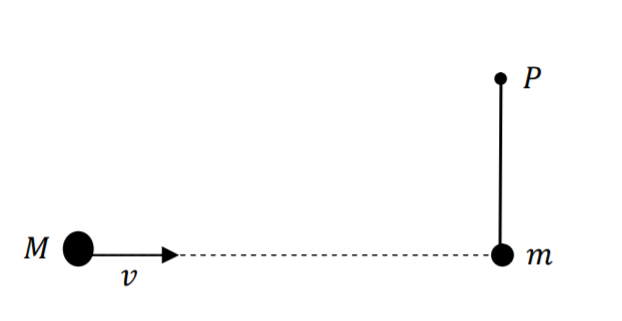